MANIFEST INVESTING STOCK SCREENER
By Kent Billmyer
15 Feb 2017
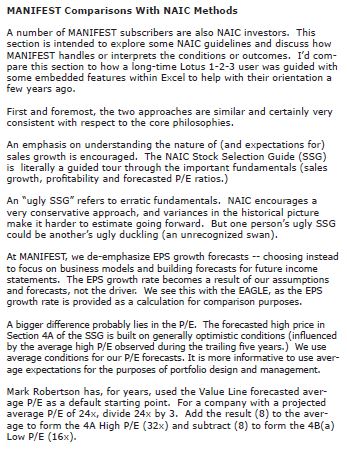 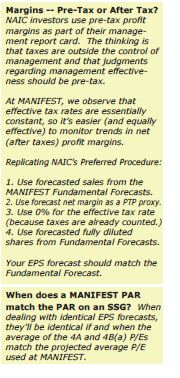 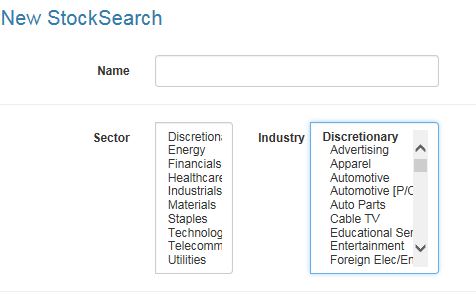 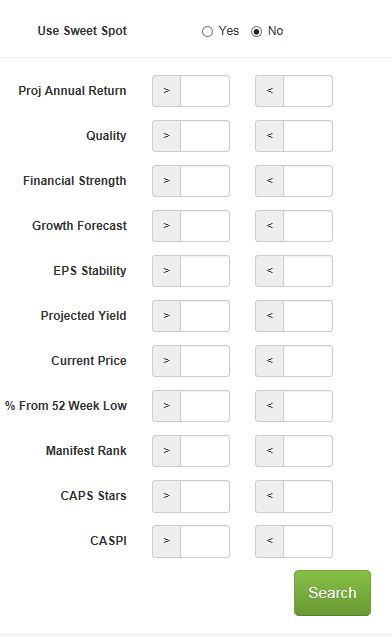 PAR
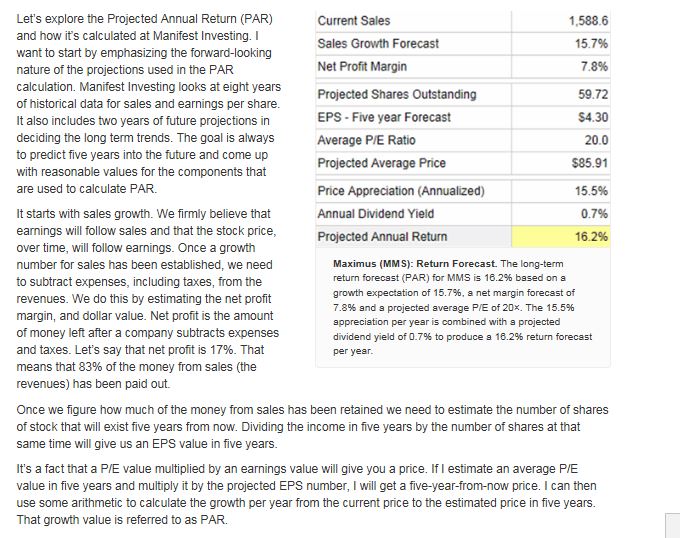 QUALITY
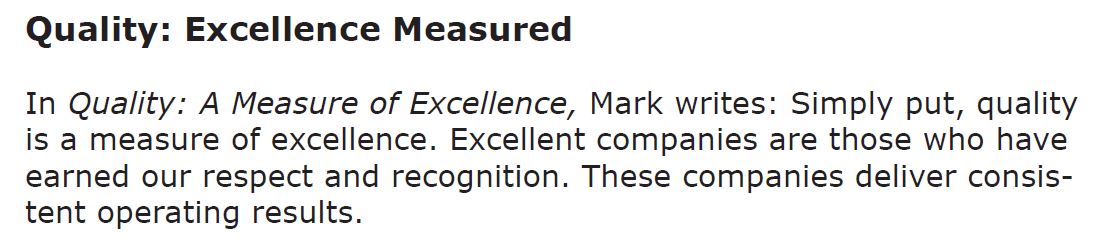 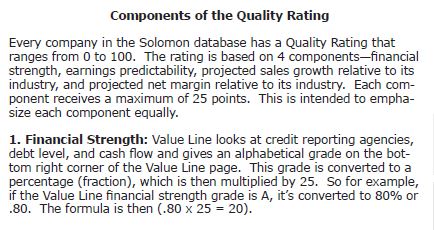 QUALITY cont.
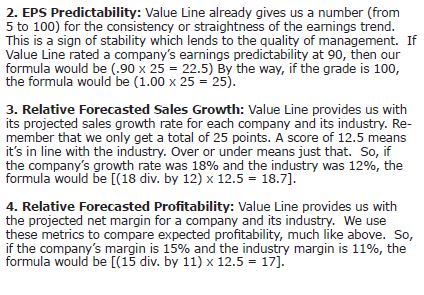 FINANCIAL STRENGTH
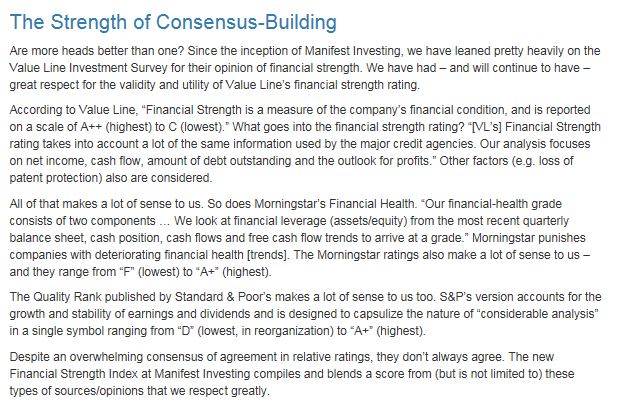 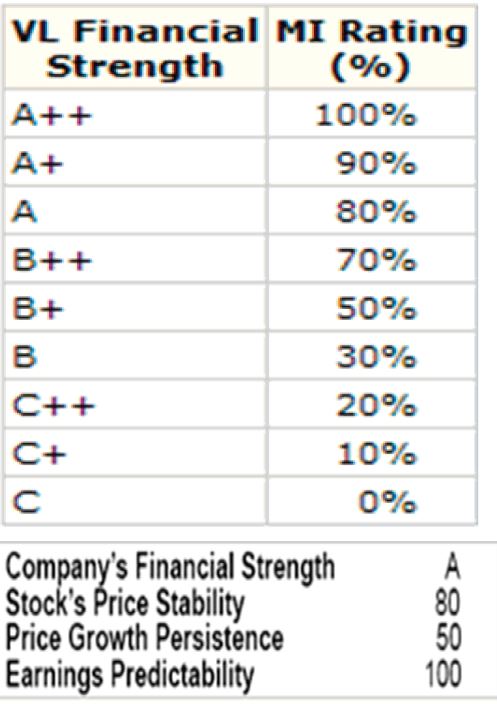 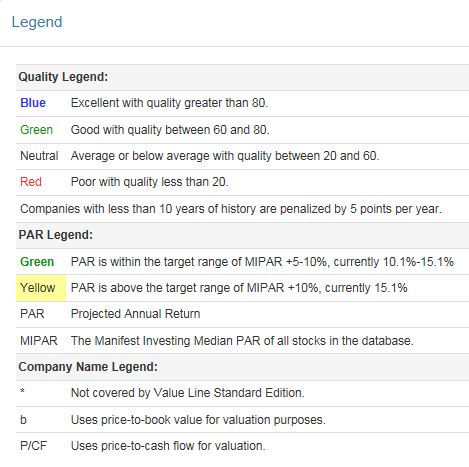 GROWTH
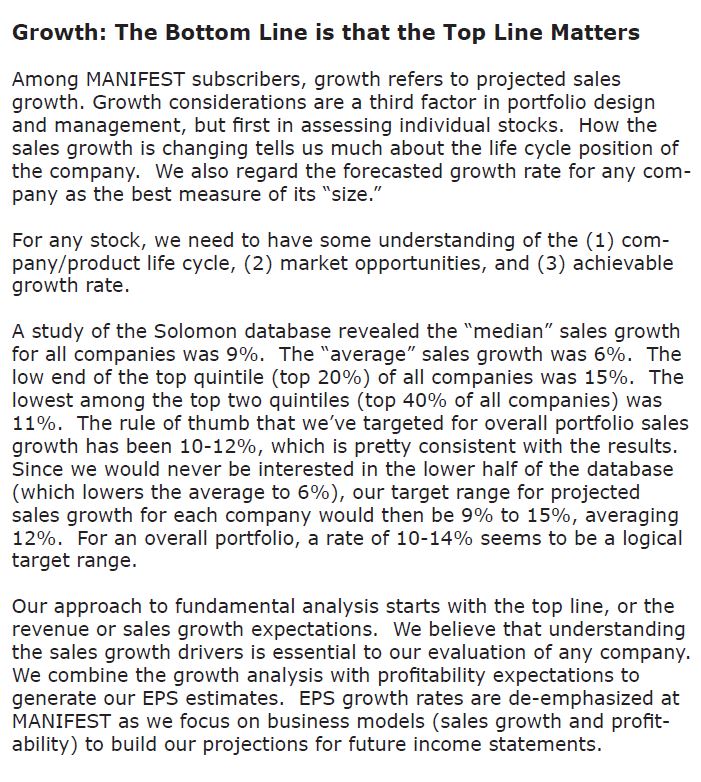 GROWTH cont.
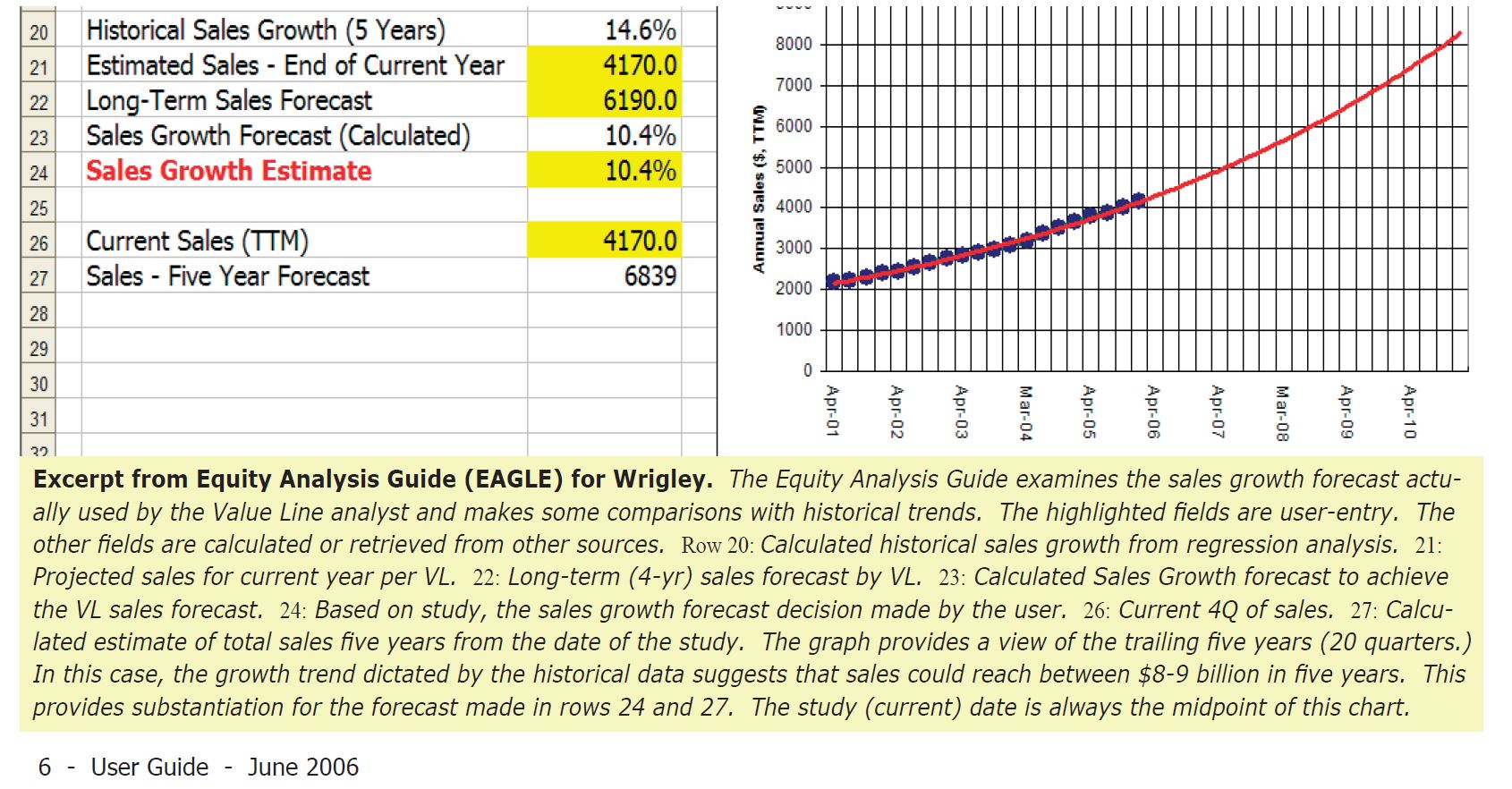 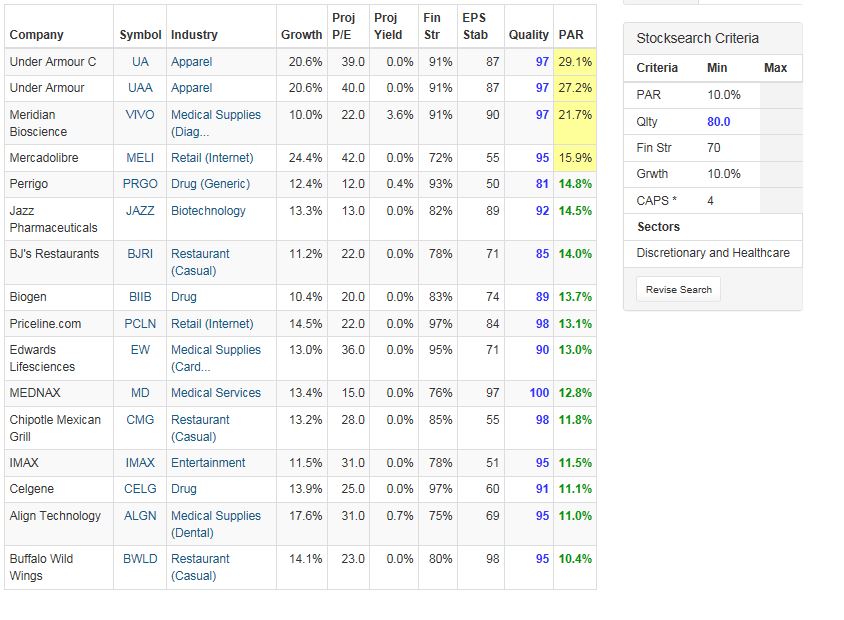